Using Evidence Based HRM and Strategic Planning to Enhance Participation of Under Represented Groups
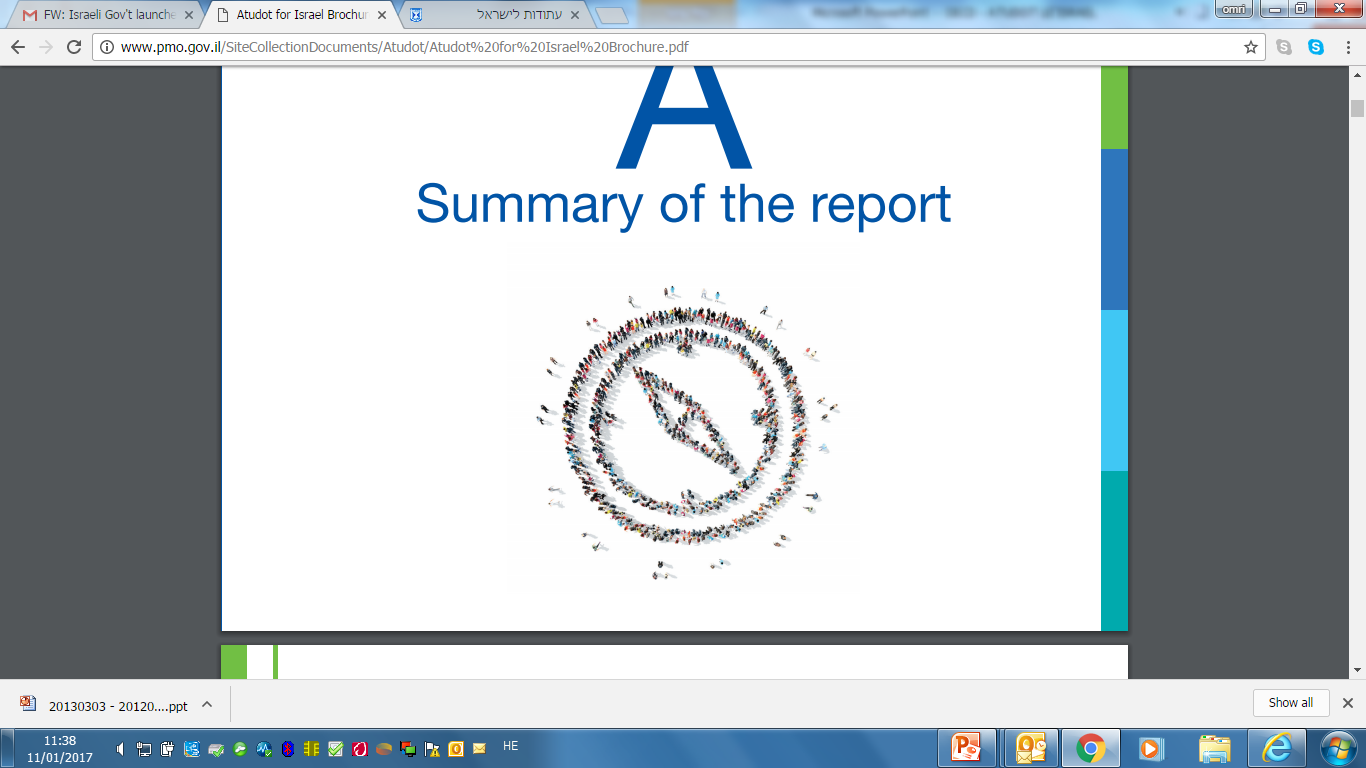 Iris Nehemia
Strategic Planning Department Director
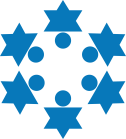 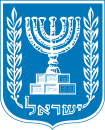 Organizational Breakdown
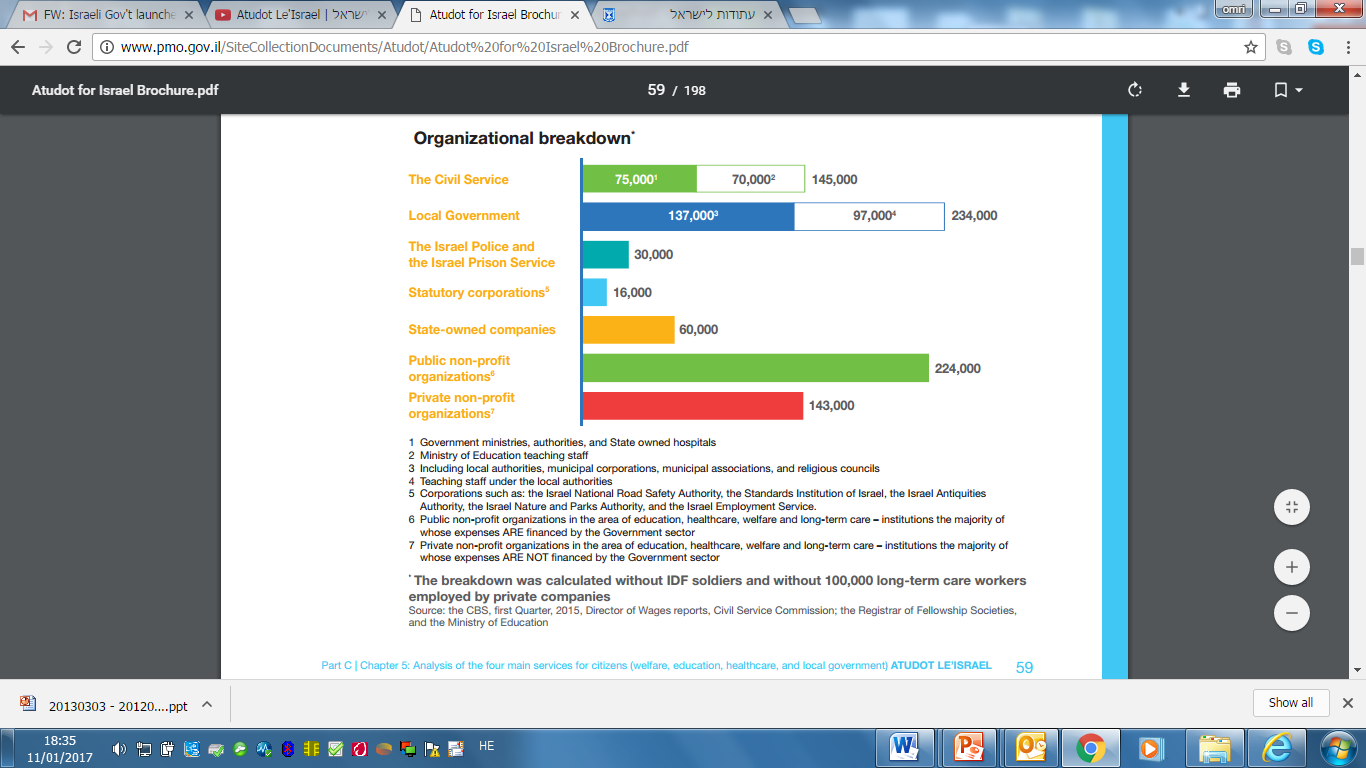 Anecdote
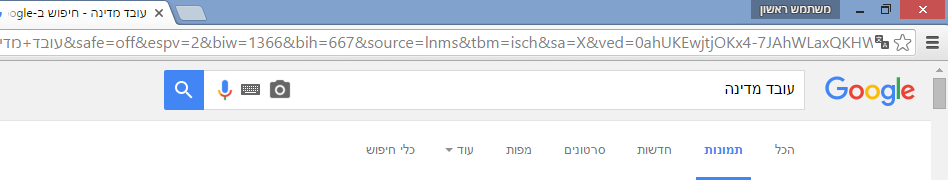 Government employee
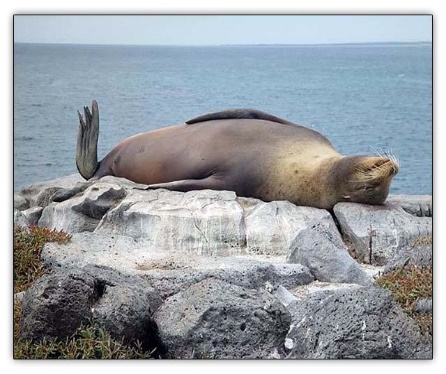 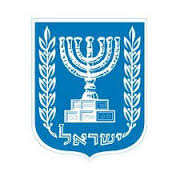 How are we perceived?
Which attribute is typical of the public sector ?
Fast
Quality and courtesy
Annoying
Poor quality
Slow
88% negative attributes
Public survey – May 2013 
Prime Minister’s Office
Background to the Reform
We didn’t meet the public needs
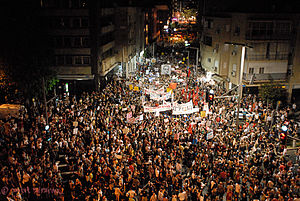 Summer 2011
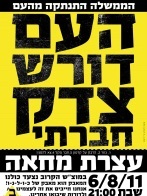 “social justice” protests
The point at which the public looses their trust in the government and it’s administration, mixed with a high-level of uncertainty about the future  - 
a point of a threat to the state’s stability and future
Our challenge
The World Changes Continuously
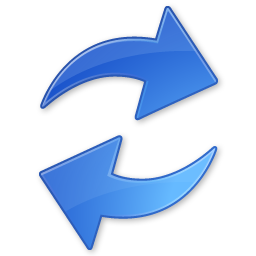 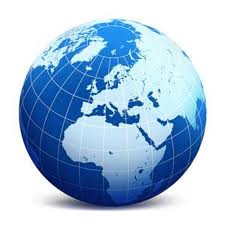 Matching capabilities
Needs
Public
Civil Service
The Civil Service is in stagnation
To improve the civil service, and to limit the gap between the rate of change in public needs and the rate of matching capabilities in human capital and organizational infrastructure of the civil service
The Basic idea of the reform
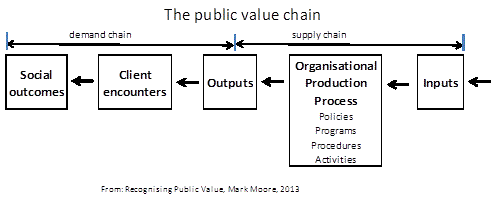 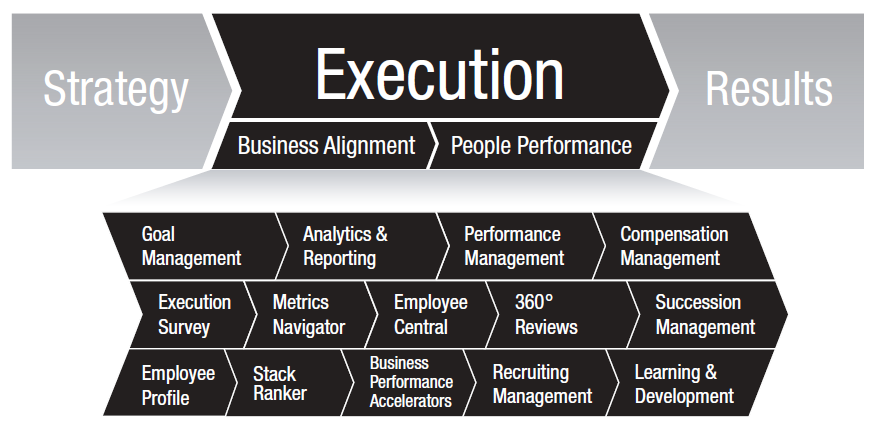 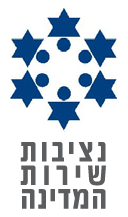 Introduction
 The reform – in a nutshell…
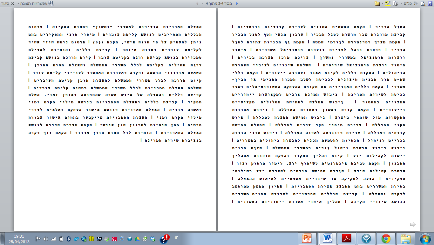 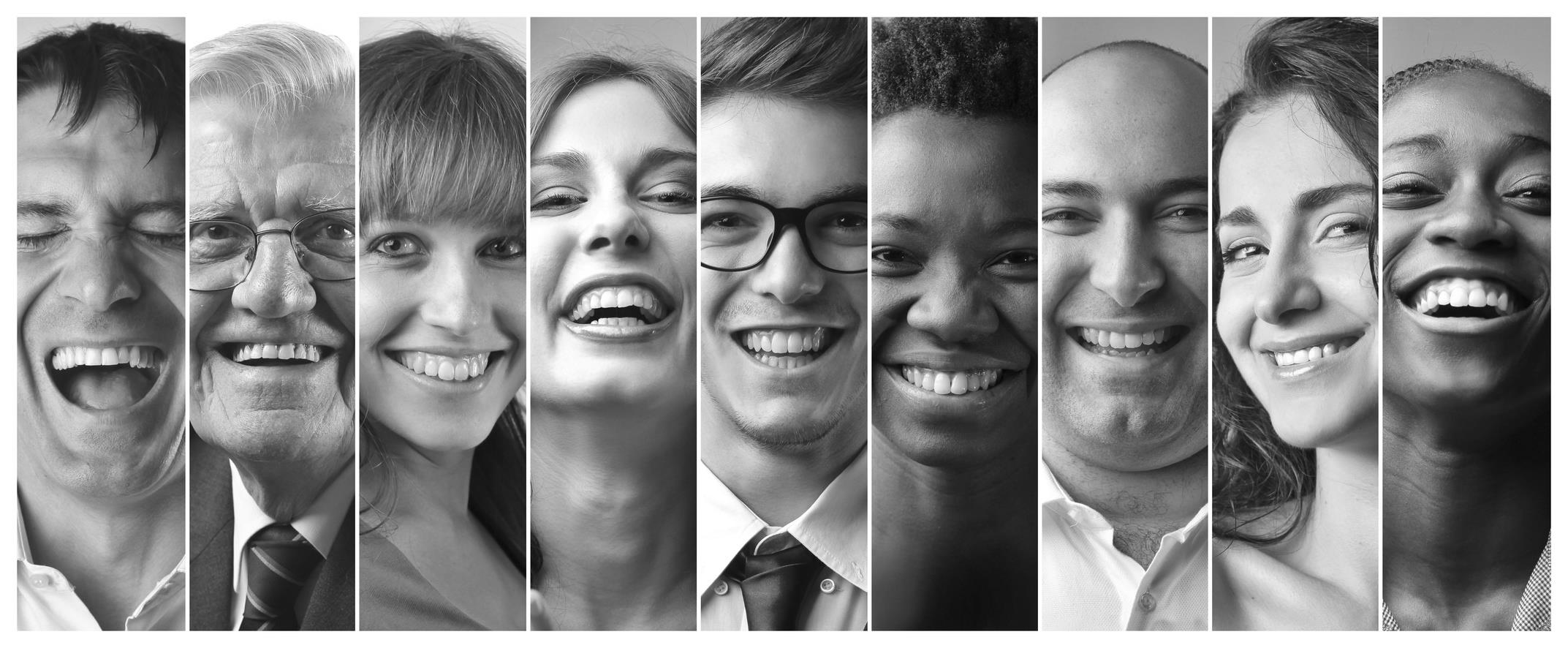 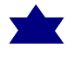 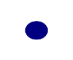 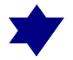 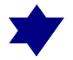 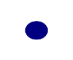 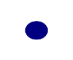 Fields of action
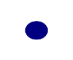 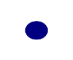 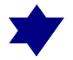 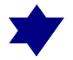 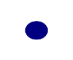 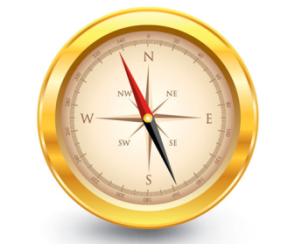 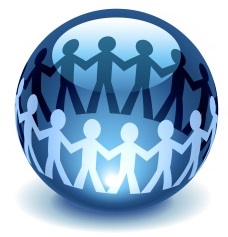 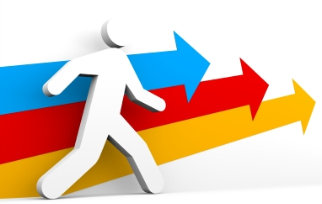 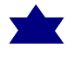 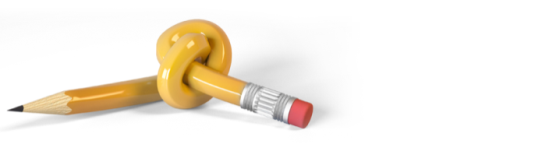 Delegation of authority
minimizing internal bureaucracy
Ethics and values
Senior management
Recruiting
Recruiting
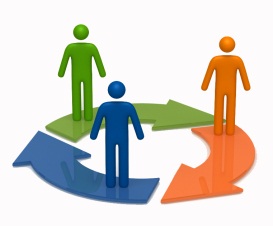 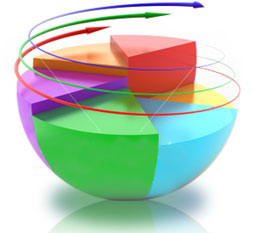 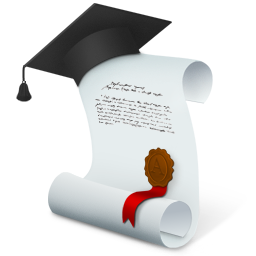 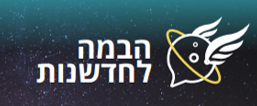 Leverage employee’s potential
Leverage employee’s potential
Annual planning
Training and learning
Annual planning
Innovation
platform
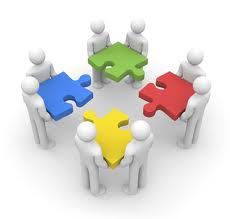 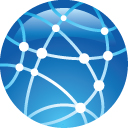 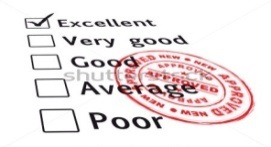 Annual feedback and performance evaluation
Strategic planning
Knowledge Management
Strengthening HR subunits
A Strategic map
The map reflects the wanted outcomes of our efforts
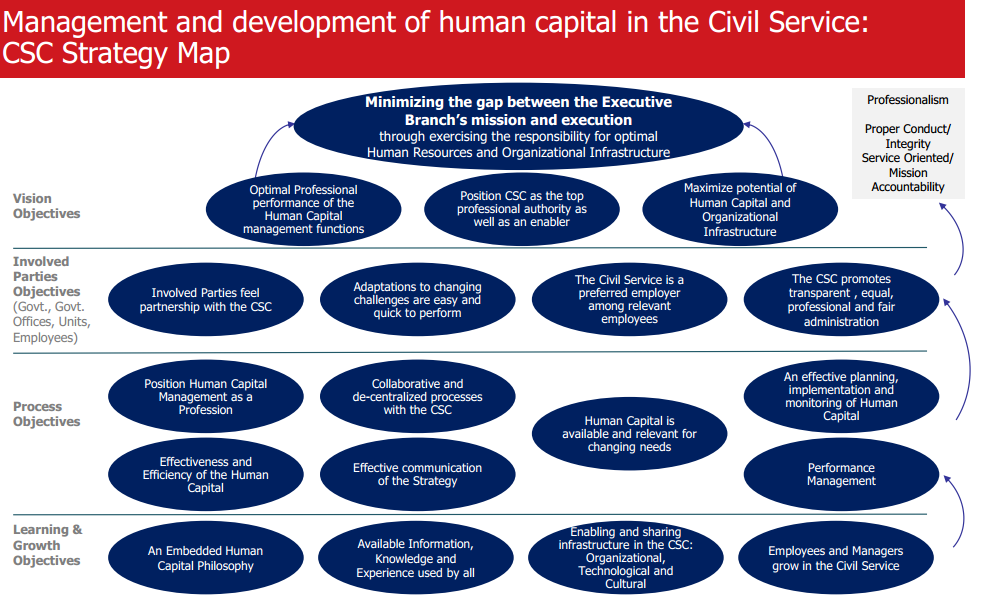 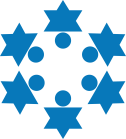 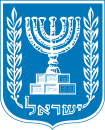 Yearly  cycle  of  Planning
Civil Service Commission
December 
Vote on State Budget Law
January-April
HR Ministries data analysis
November
Use of Organizational Diagnostic Tools
September- October
Ministry HR work plan
May
HR National assessment
August
Government Budget discussions
June-July
 Planning guidelines
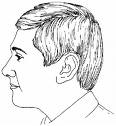 planning
availability
Professional Level
success
Management
organization
Human relations
engagement
trust
Internal communication
service
Employee portfolio
Summery 
The employee has good cognitive abilities. Able to learn new topics and present his views clearly. Performing well under pressure, committed, loyal and dedicated to his work
education
Seniority
Track Positions.......
.......
Strategic Issues in focus
Workforce diversity in the civil service
The changing mix of professions
The aging population
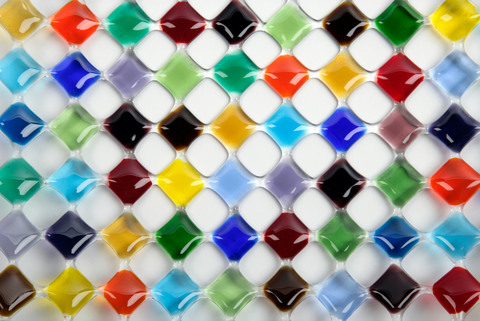 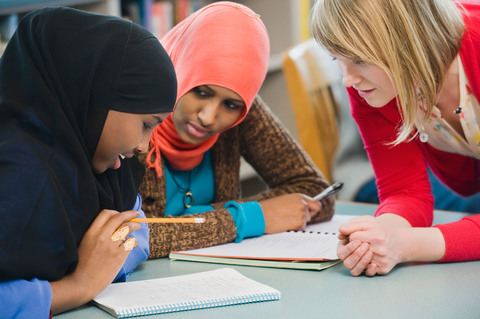 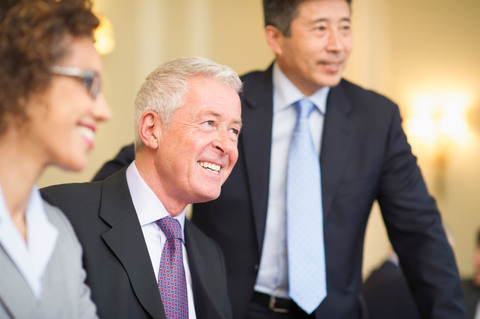 ICT as a strategic resource for HR management
Fostering the approach of “citizen as a client and as a partner”
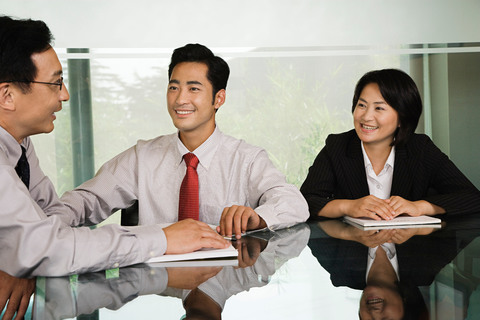 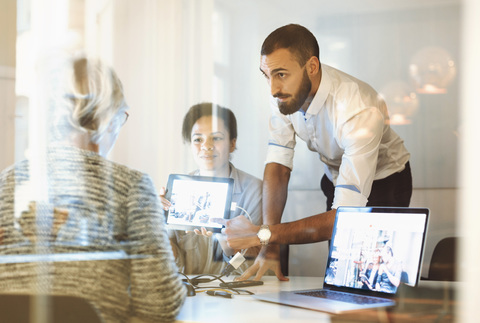 13
The diversity Vision
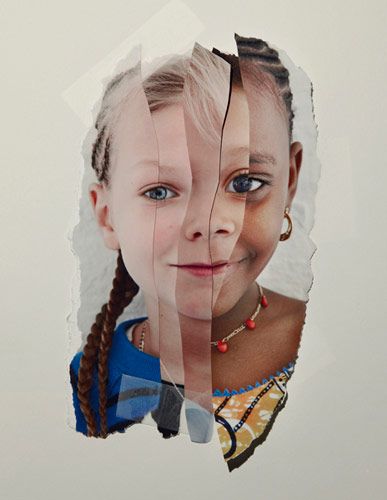 The Israeli civil service will be a role model for employers in the 21st century of an inclusive HRM in a way that reflects Israel's rich social mosaic
[Speaker Notes: Moving away from affirmative action, into inclusive growth:
1. Conceptual-cultural change: inclusion as a professional opportunity that is a benefit for the organization, contrary to the concept of "doing a favor" of affirmative action.
2. Proactive activity of government ministries: locating, sorting, training and promoting diverse populations.]
Israeli groups underrepresentation
Arabs
Ethiopians
New immigrants
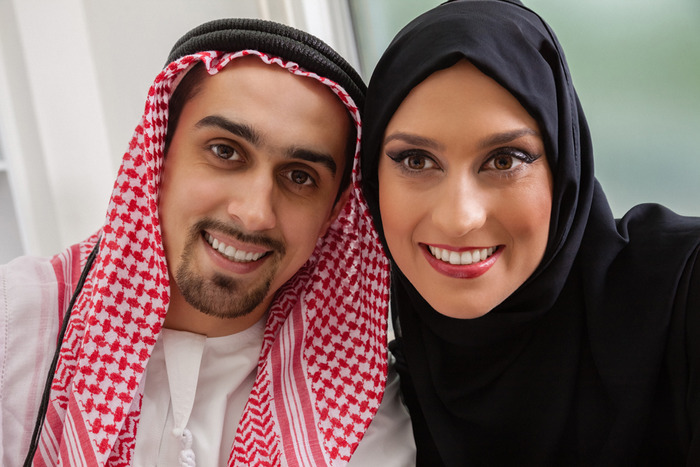 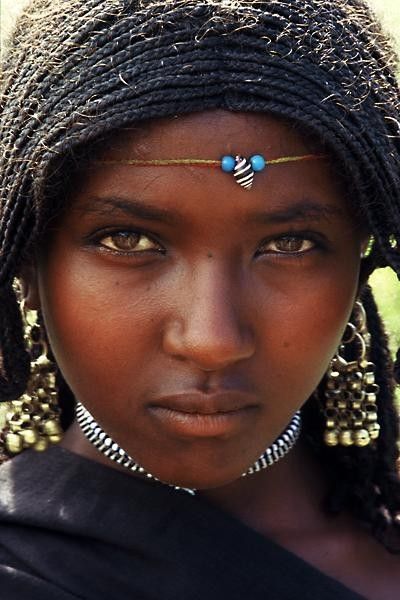 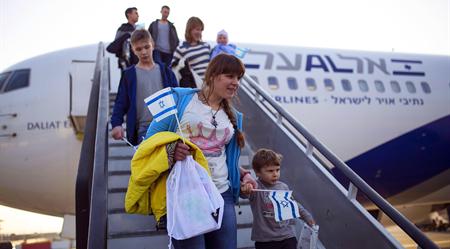 1.87%
10.1%
1.9%
Ultra orthodox Jews
People with disabilities
Women in senior level
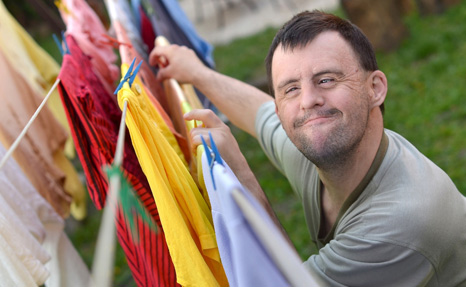 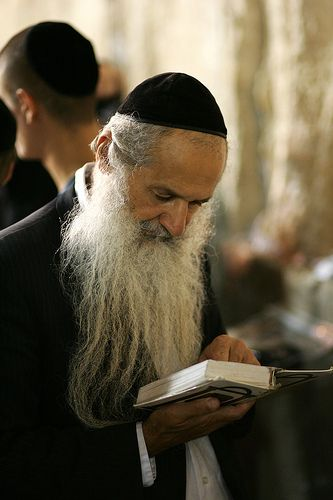 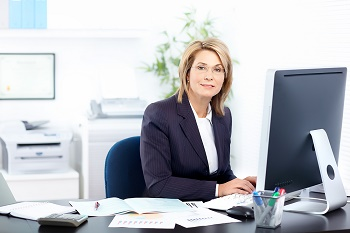 43%
NN
2.8%
[Speaker Notes: In Israel there are 5 target populations for which diversity goals have been set: 
1.	Members of the Ethiopian community
2.	people with disabilities
3.	Arabs (including Christians and Druze)
4.	ultra-Orthodox Jews
5.	new immigrants
Of these populations, in 2017, it was decided to focus on people with disabilities due to failure to meet the target set (as opposed to the other populations in focus), and the many entry challenges that this population has when entering the civil service - both from the state as an employer and from the population.]
Some results For Example:  increasing Diversity
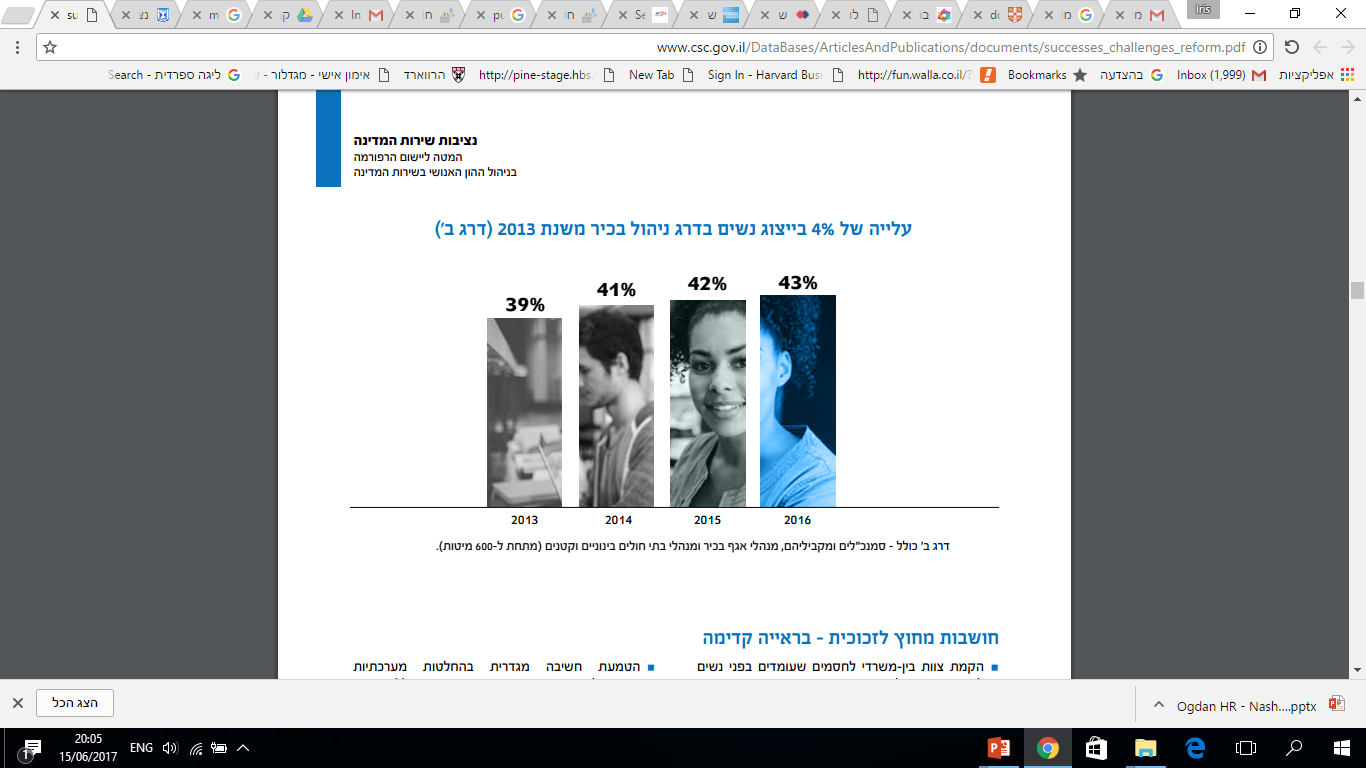 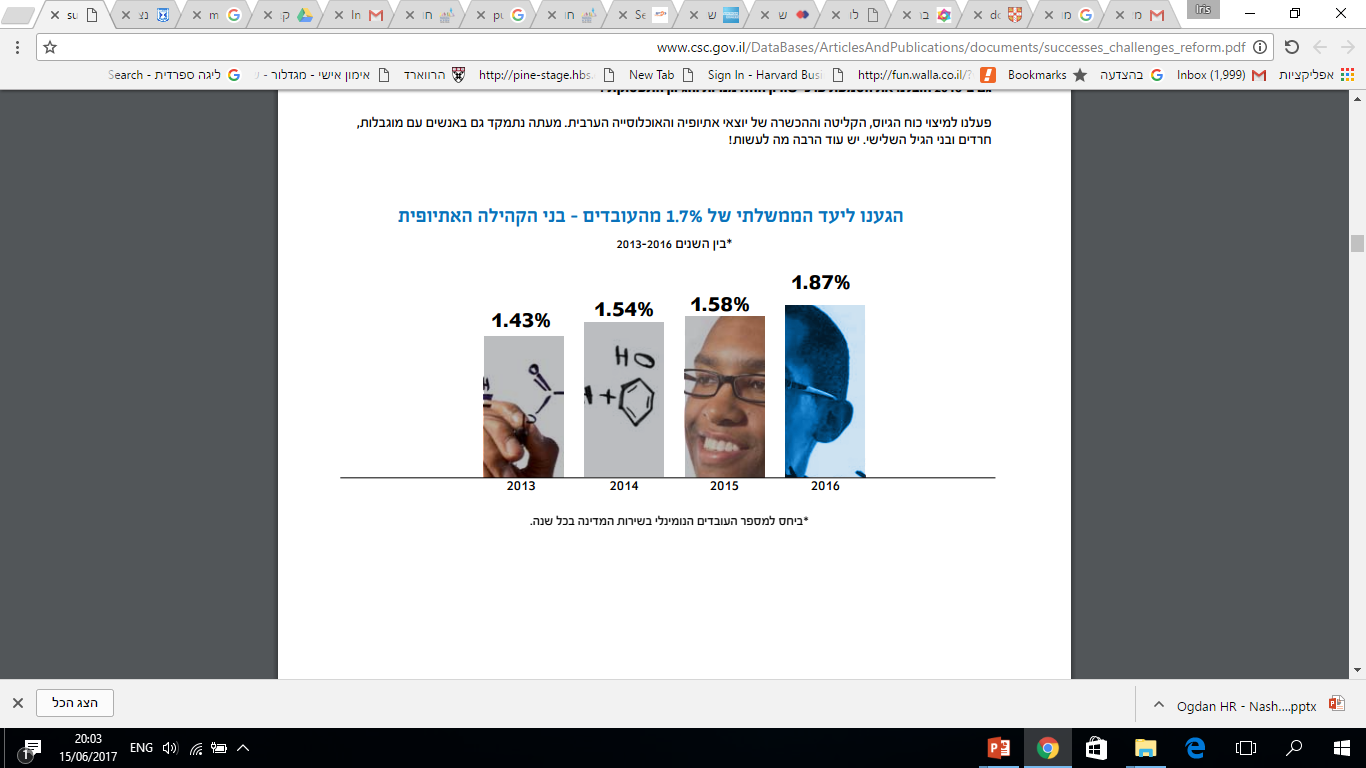 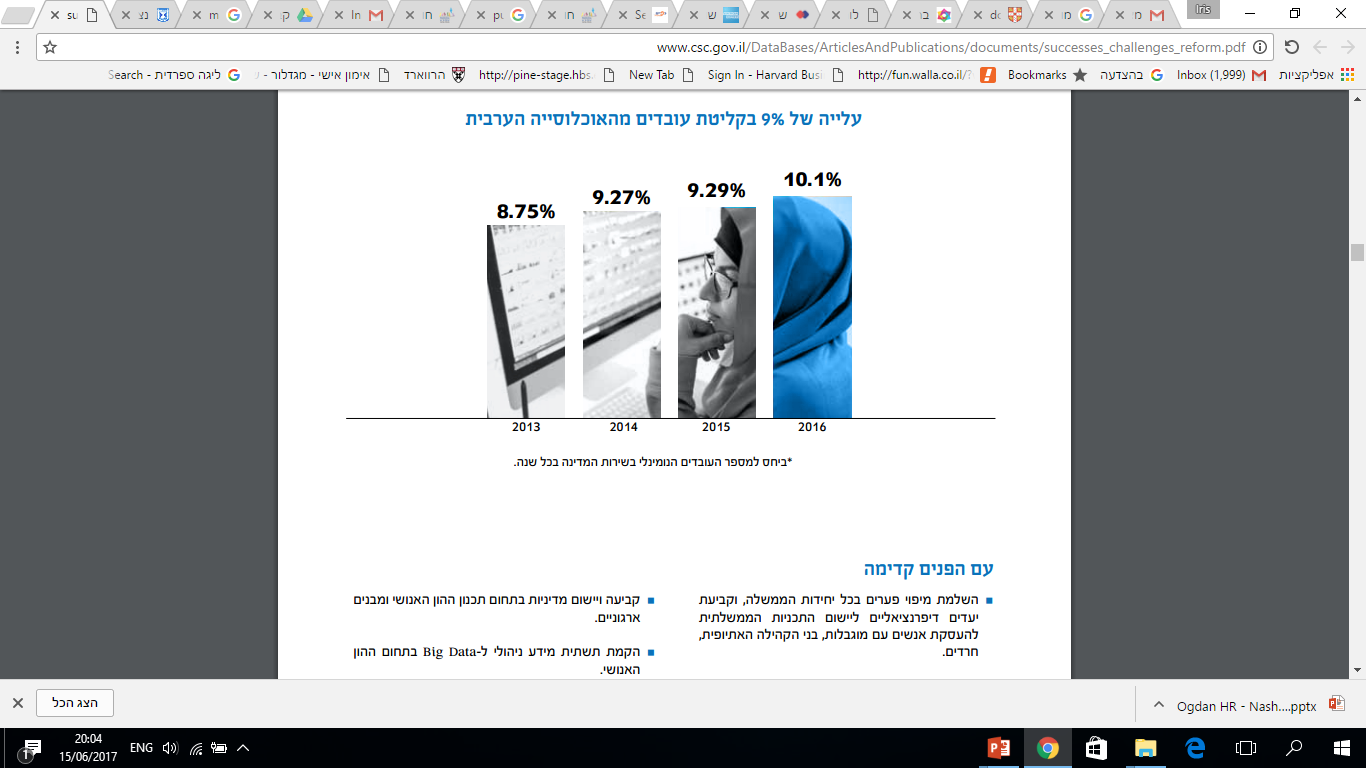 Arab employees
(Target 10%)
Woman in senior positions 
(Target 50%)
Ethiopian employees (Target 1.7%)
16
Senior
 level
The point of change
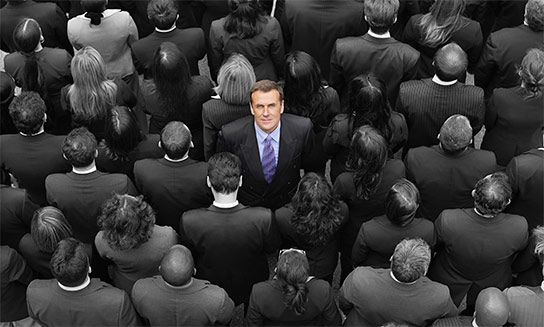 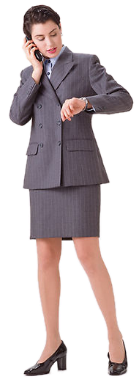 Mid-high
 level
mid-low 
level
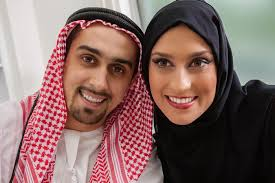 Low level
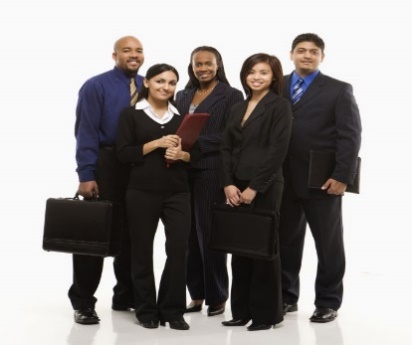 Horizontal Activities (example)
Central committee (CSC with stakeholders)  allocate open jobs to target population
 Appointment of Head occupational diversity manager in each ministry
Cadet programs must reflect proportional representation of all groups
Special adjustments in entry exams, matching positions (for example: job sharing)
Communicate with a political rank, NGOs & 
A pool of diverse employees to accompany the entry process
Building a profile of future civil servants and we take groups of students that could be potential employees. 
social media networking activity for recruitment 
Deep Examination of survey results: satisfaction, wages and related conditions
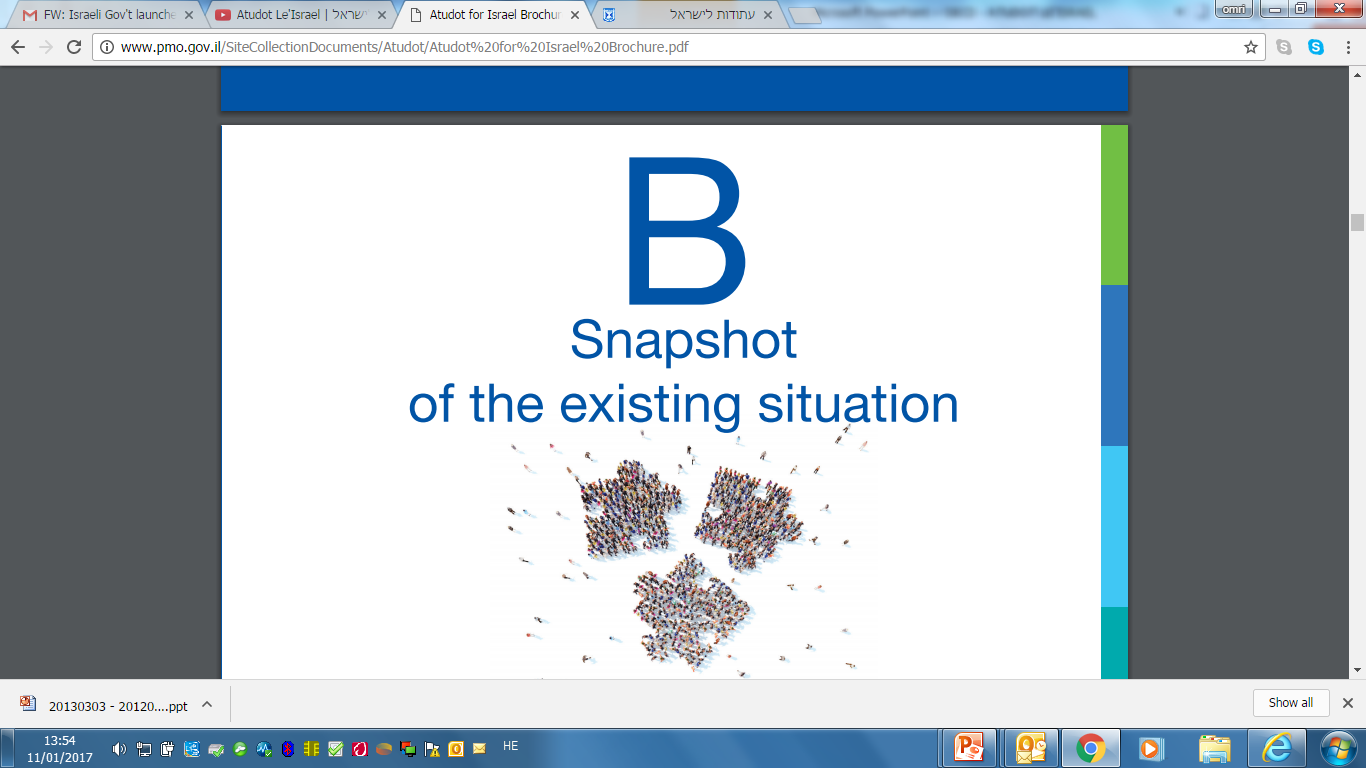 [Speaker Notes: (]
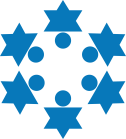 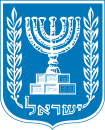 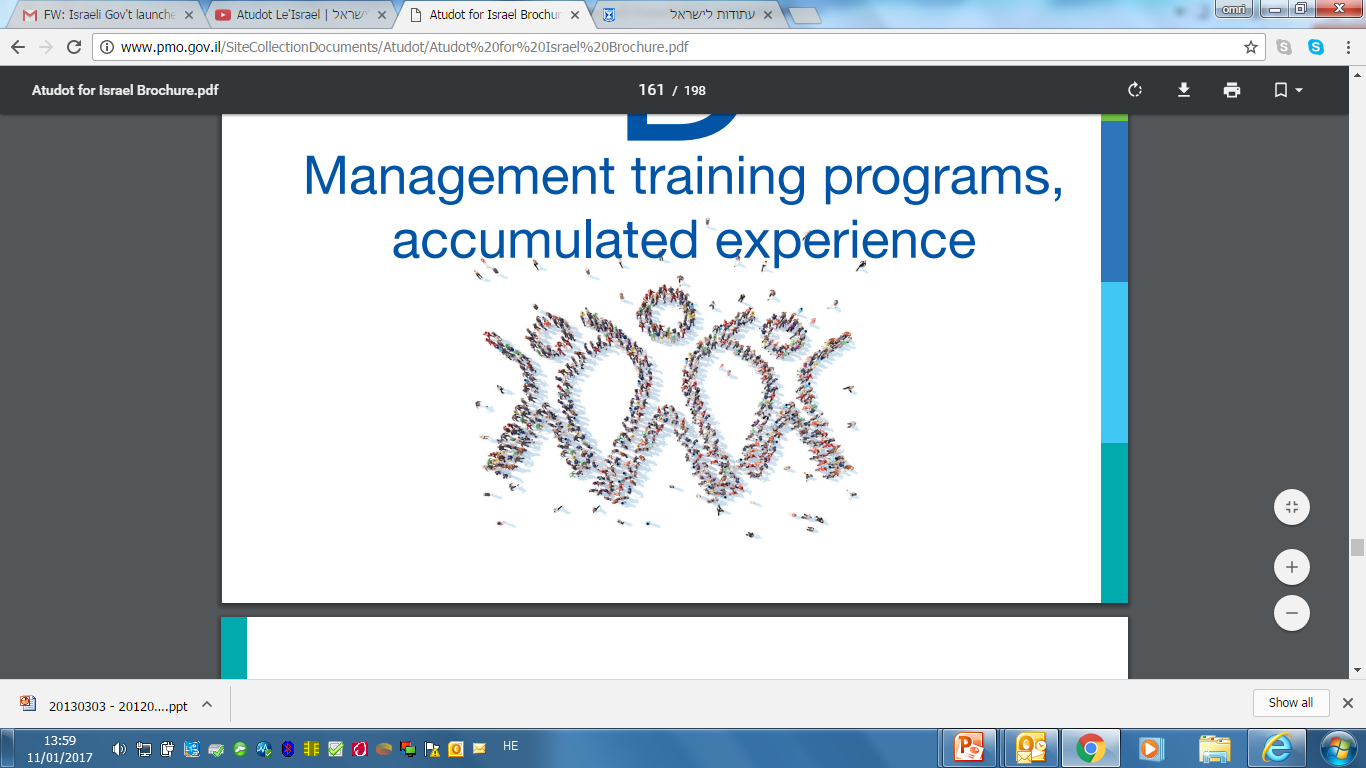 Thank you very much
The gap between expectations and seen valuable outcomes
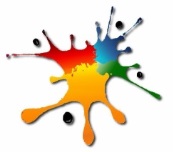 self-sufficiency of the ministries in organizational changes and defining job criteria
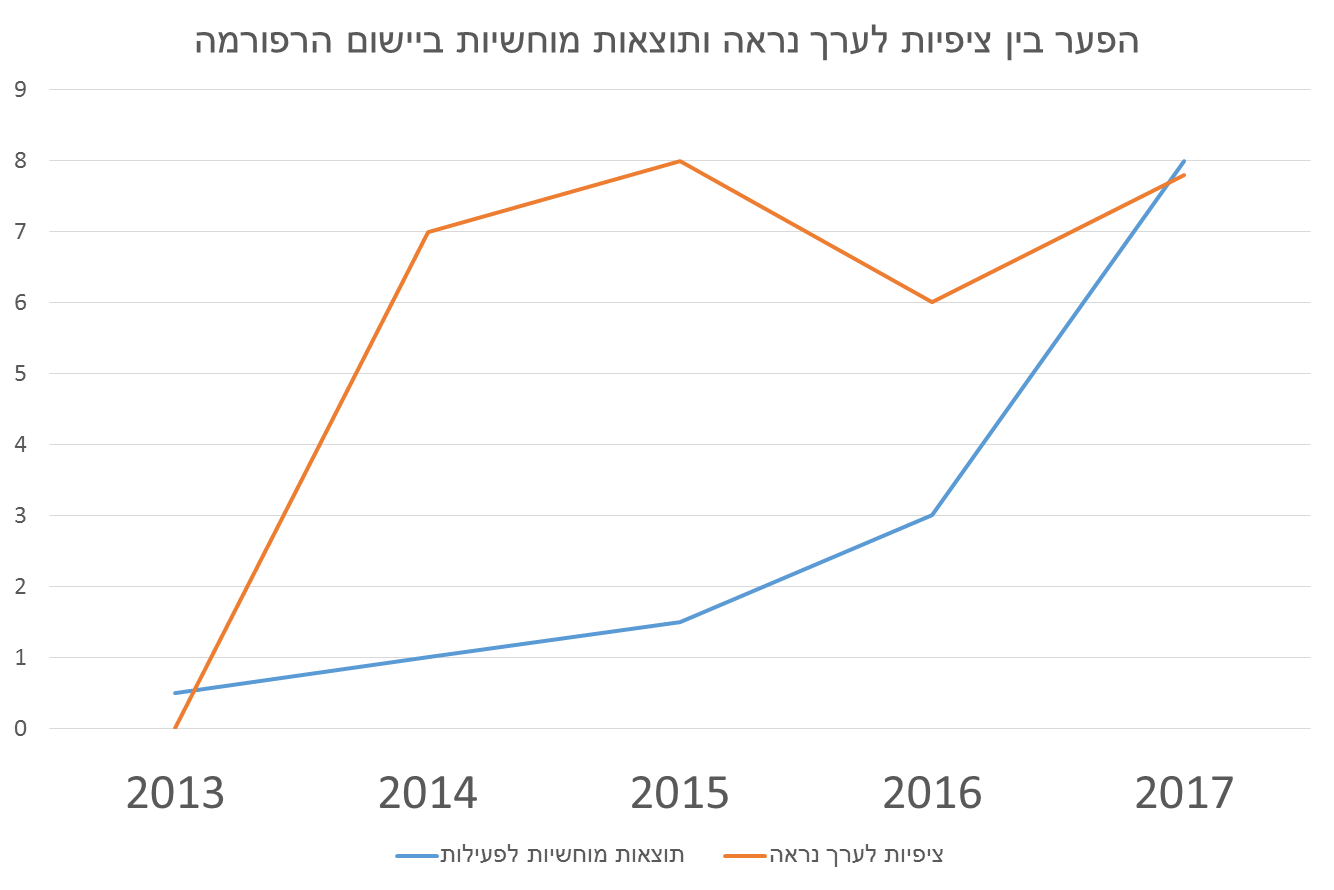 High expectations for quick wins
In January 2016 the reform implementation expended to 38 ministries and government units
Differential Employee evaluation
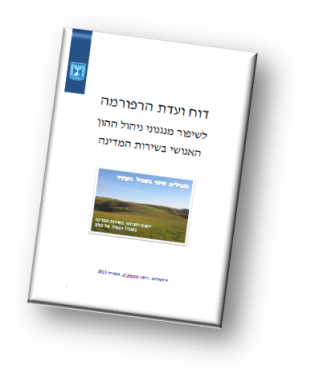 In January 2015 the reform implementation expended to 23 ministries
Long term efforts
In June 2013 the reform implementation has started in 6 ministries
Expectations for valuable outcomes
seen valuable outcomes
20
[Speaker Notes: מסרים עיקריים: 
התהוות נציבות חדשה מהווה מהלך קריטי לצורך תכנון כ"א והגשמת יעדי הרפורמה
משך תהליך ההתהוות ארוך ==> נדרש ניהול חיצוני בתקופת המעבר]